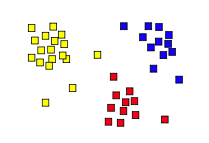 14.6
Unsupervised Learning: ClusteringBeyond K-means
Some material adapted from slides by Andrew Moore, CMU
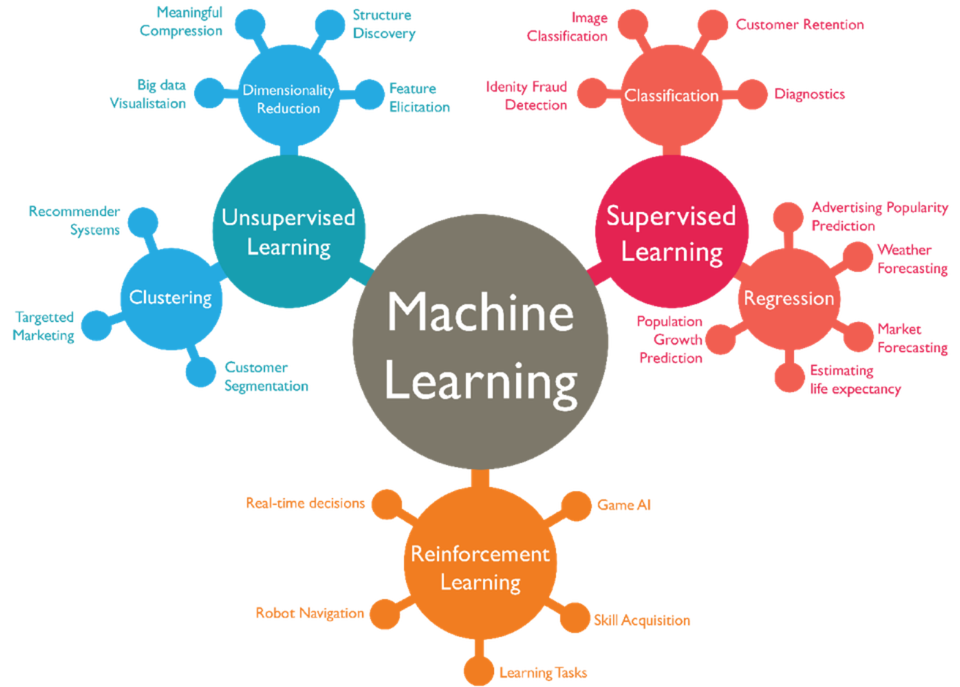 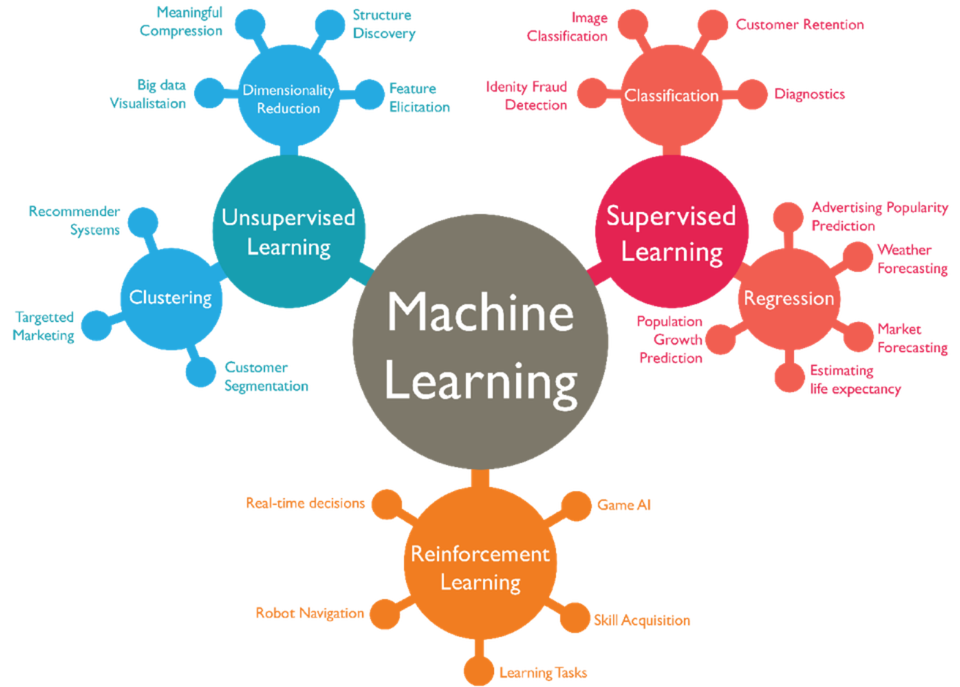 (2) Hierarchical clustering
Agglomerative
Bottom-up approach: elements start as individual clusters & clusters are merged as one moves up the hierarchy
Divisive
Top-down approach: elements start as a single cluster & clusters are split as one moves down the hierarchy
1-clustering
2-clustering
3-clustering
4-clustering
5-clustering
1           2       3      4            5
Hierarchical Clustering
Recursive partitioning/merging of a data set
5
1
4
2
3
Dendogram
Tree structure representing all data partitionings
Constructed as clustering proceeds
Nine items
Dendogram
Tree structure representing all data partitionings
Constructed as clustering proceeds
Get a K-clustering by looking at connected components at any given level
Often binary dendograms, but n-ary ones easy to get with minor algorithm changes
Four clusters at this level
Dendogram
Tree structure representing all data partitionings
Constructed as clustering proceeds
Get a K-clustering by looking at connected components at any given level
Often binary dendograms, but n-ary ones easy to get with minor algorithm changes
Two clusters at this level
Hierarchical clustering advantages
Need not specify number of clusters
Good for data visualization
See how data points interact at many levels
Can view data at multiple granularity levels
Understand how all points interact
Specifies all of the K clusterings/partitions
Divisive hierarchical clustering
Top-down technique to find best partitioning of data, generally exponential in time
Common approach:
Let C be a set of clusters
Initialize C to be a one-clustering of data
While there exists a cluster c in C
remove c from C
partition c into 2 clusters (c1 and c2 ) using a flat clustering algorithm (e.g., k-means with k=2)
Add to c1 and c2 C
Divisive clustering
Divisive clustering
start with one cluster
Divisive clustering
use flat clustering tosplit into two clusters (e.g., using K-means with k=2)
Divisive clustering
Divisive clustering
split using flat clustering, e.g., K-means
Divisive clustering
split using flat clustering
split using flat clustering, e.g., K-means
Divisive clustering
Stop when clusters reach some constraint, e.g., all of size 1
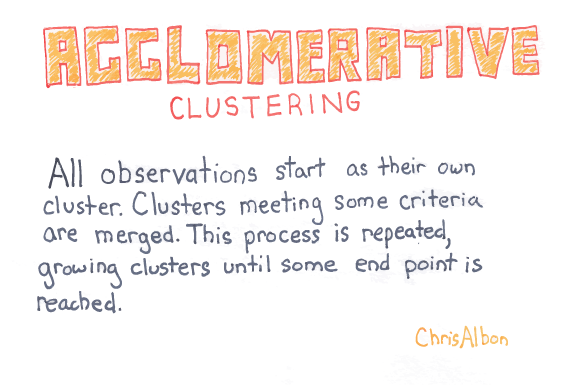 17
Hierarchical Agglomerative Clustering
Let C be a set of clusters
Initialize C to all points/docs as separate clusters
While C contains more than one cluster
find c1 and c2 in C that are closest together
remove c1 and c2 from C
merge c1 and c2 and add resulting cluster to C
Merging history forms a binary tree or hierarchy
Q: How to measure distance between clusters?
Distance between clusters
Single-link: Similarity of the most similar (single-link)
Weka: linkType=SINGLE
Distance between clusters
Complete-link:  Similarity of the “furthest” points, the least similar
Weka: linkType=COMPLETE
Distance between clusters
Centroid: Clusters whose centroids (centers of gravity) are the most similar
Weka: linkType=CENTROID
Distance between clusters
Average-link: Average similarity between all pairs of elements
Weka: linkType=AVERAGE
Defaut SINGLE cluster distance gives poor results here
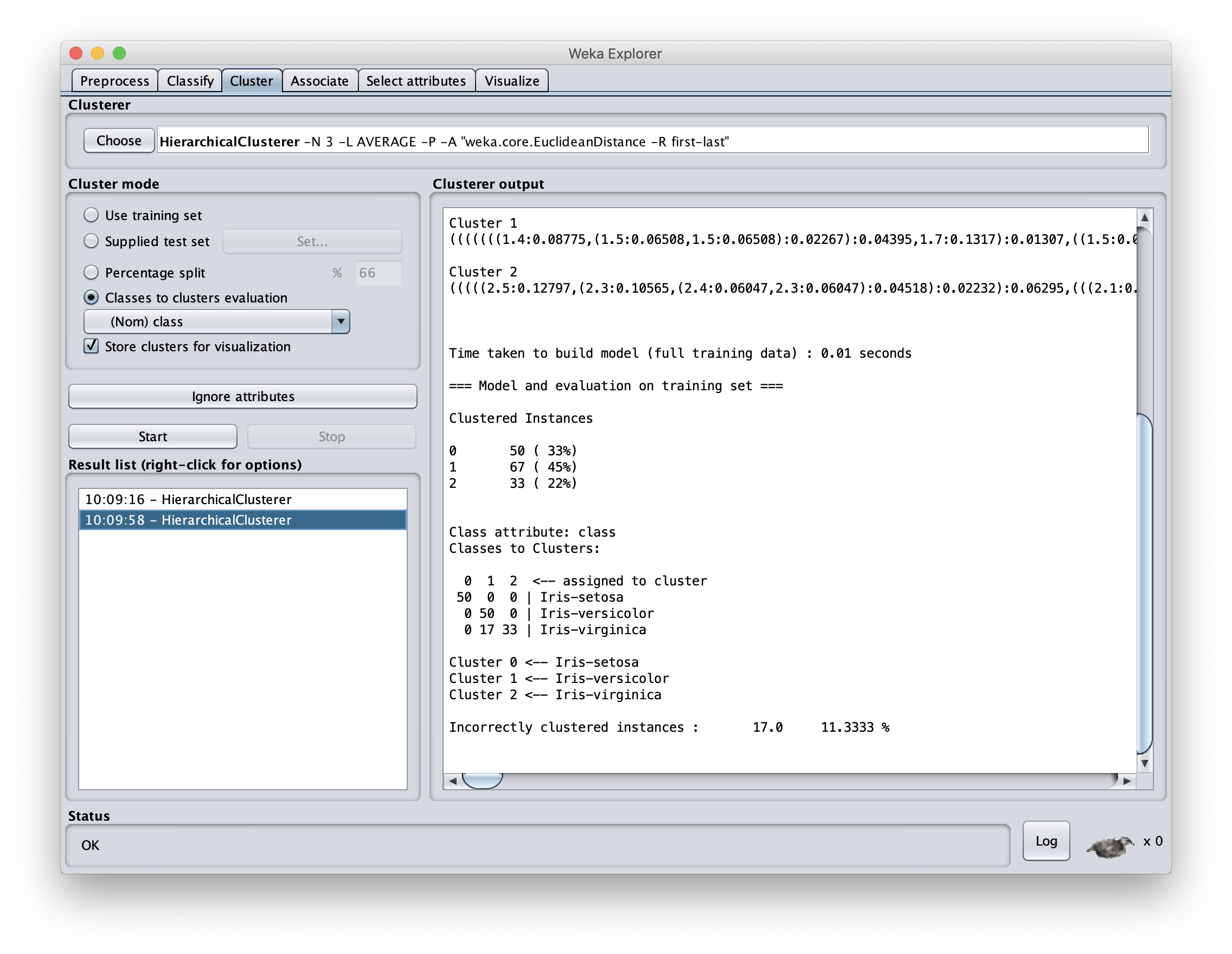 Using AVERAGE cluster distance measure improves results
Knowing when to stop
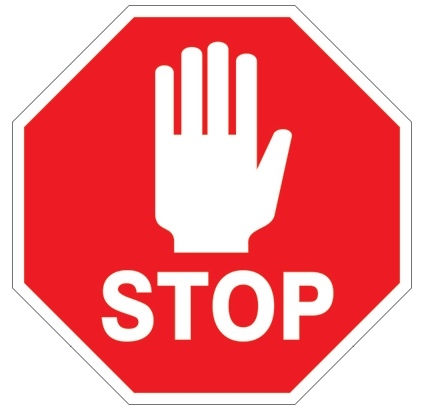 General issue is knowing when to stop merging/splitting a cluster
We may have a problem specific desired range of clusters (e.g., 3-6)
There are some general metrics for assessing quality of a cluster
There are also domain specific heuristics for cluster quality
(3) DBSCAN Algorithm
Density-Based Spatial Clustering ofApplications with Noise
It clusters close points based on a distance and a minimum number of points
Key parameters: eps=maximum distance between two points; minPoints= minimal cluster size
Marks as outliers points in low-density regions
Needn’t specify number of clusters expected
Fast
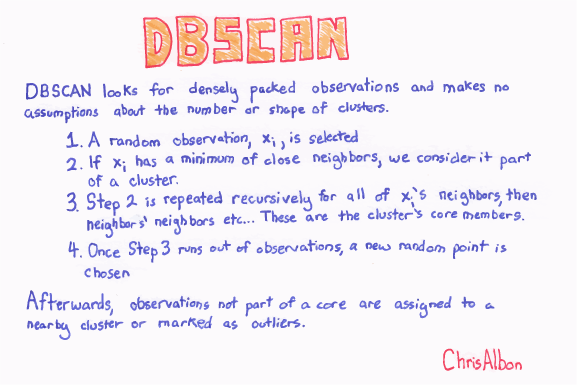 27
DBSCAN Example
This gif (in ppt) shows how DBSCAN grows four clusters and identifies the remaining points as outliers
Visualizing DBSCANhttps://bit.ly/471dbscan
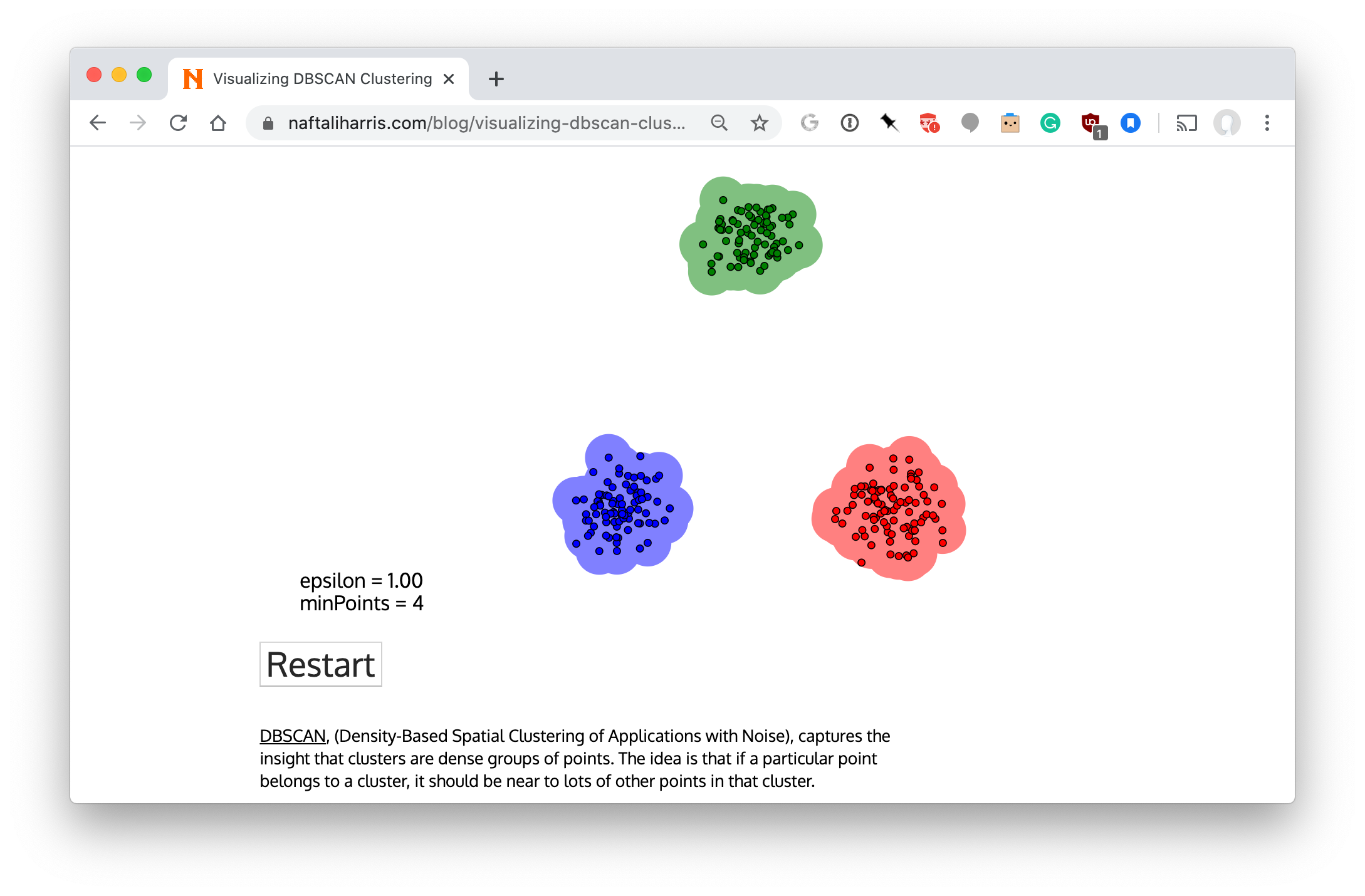 Comparing clustering algorithms via Scikit Learn
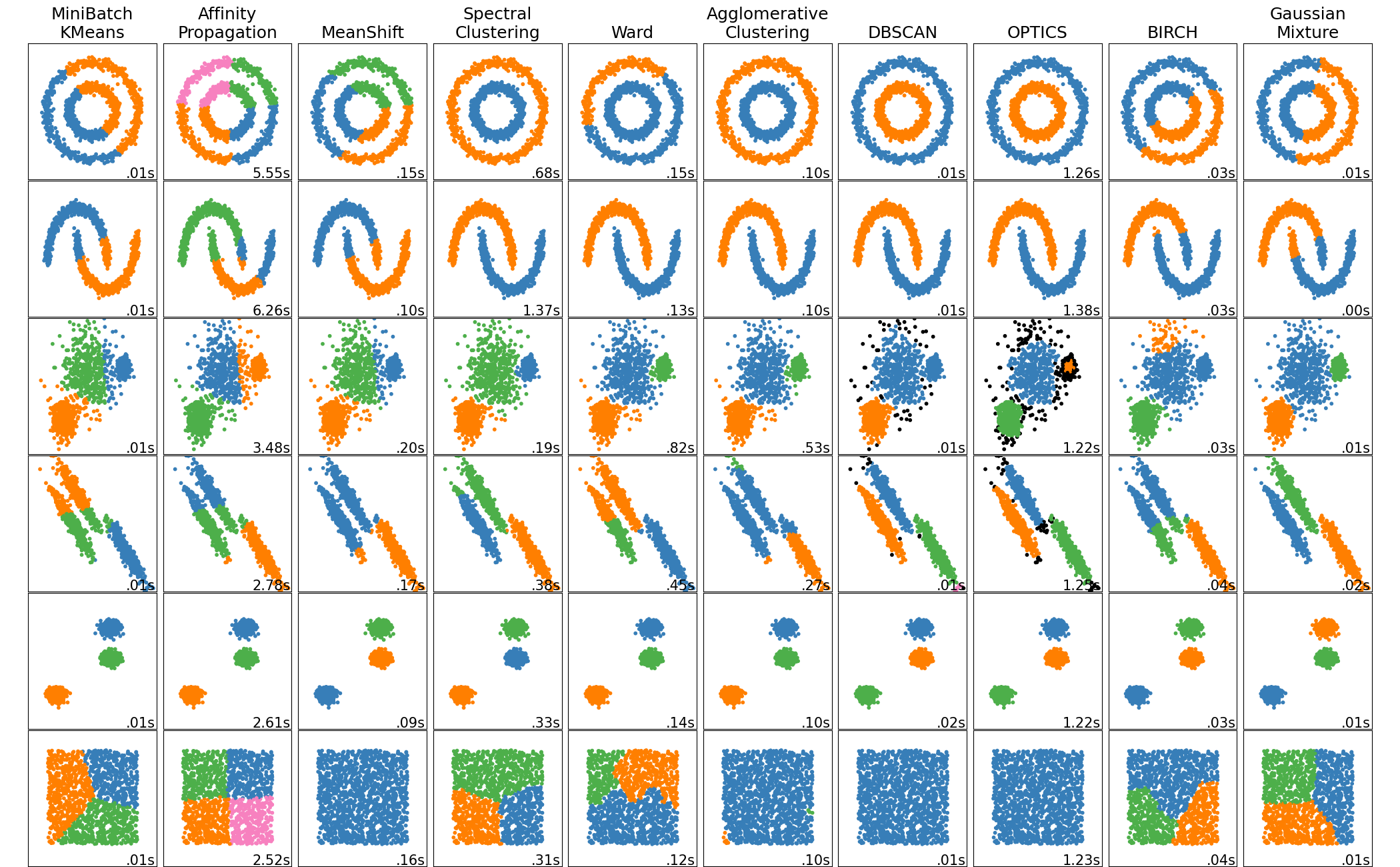 Clustering Summary
Clustering useful & effective for many tasks
K-means clustering one of simplest & fastest techniques, but
Requires knowing how many clusters is right
Doesn’t handle outliers well
Hierarchical clustering slower and more general, but needs a metric to know when to stop
There are many other clustering options